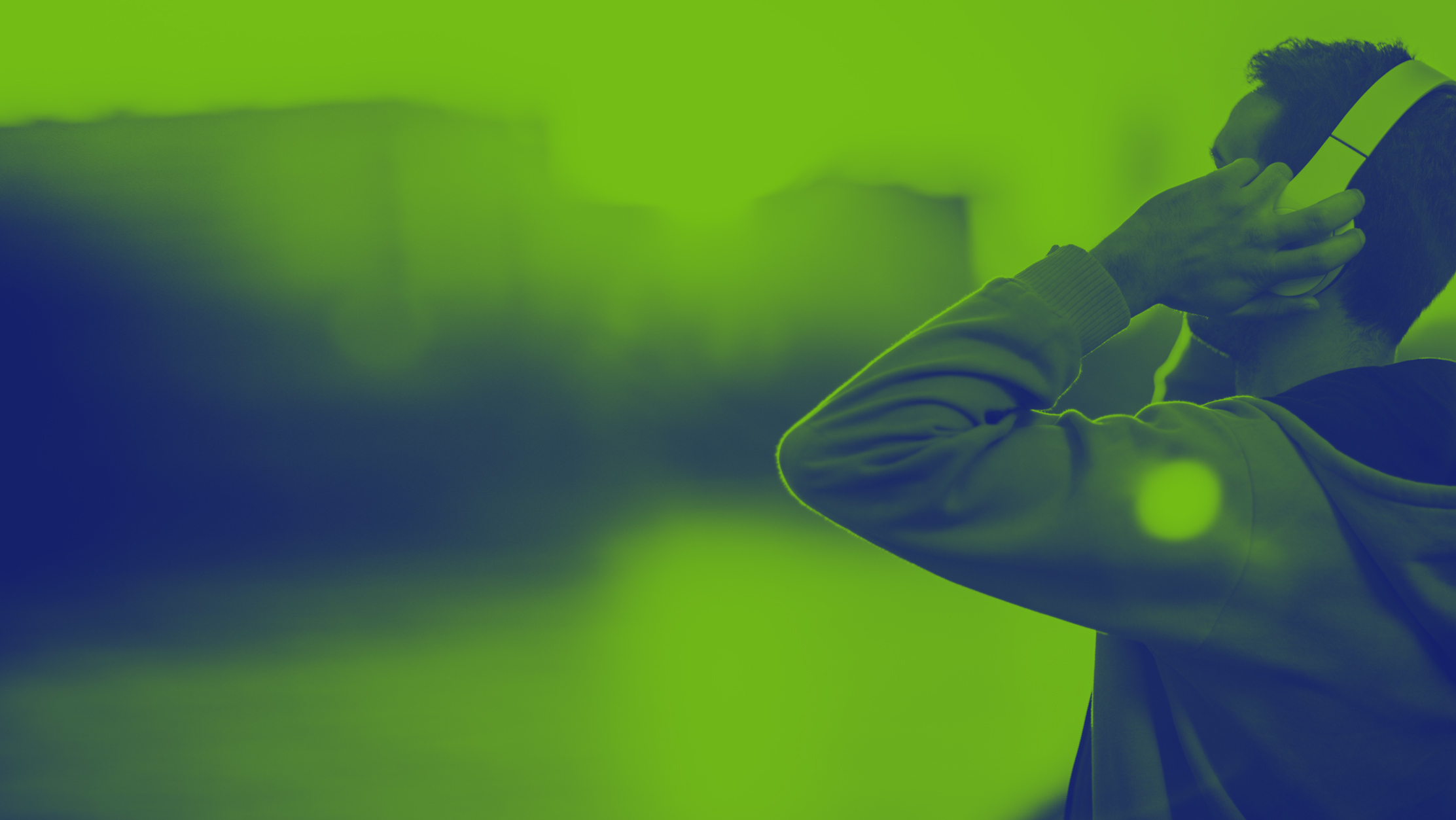 RADIO DRIVES RESTAURANT SEARCH
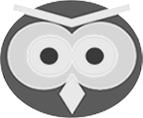 AnalyticOwl
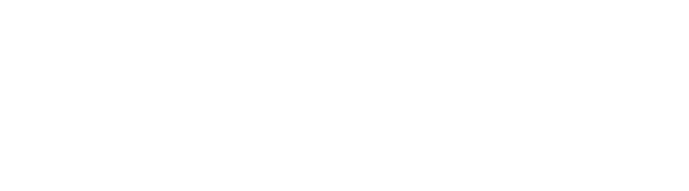 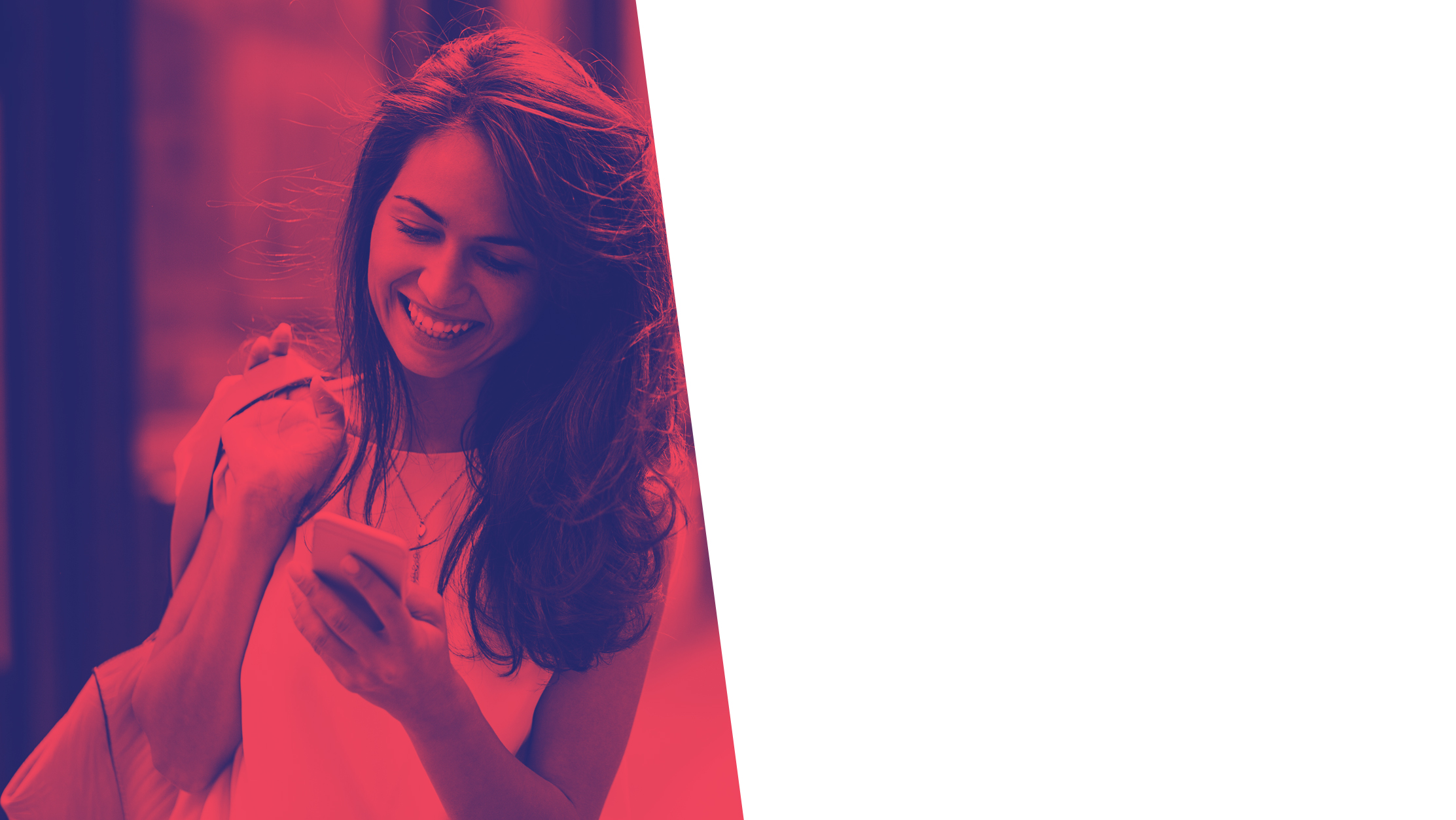 About Restaurant-Goers
Preferences and buying behaviors have evolved dramatically in the past years.
  
Diners today seek:	
Unique food concepts
Authentic experiences
Simple and healthy choices
Convenience
RADIO DRIVES RESTAURANT SEARCH
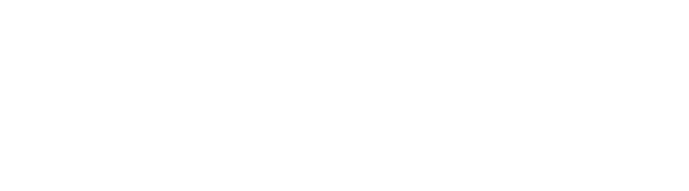 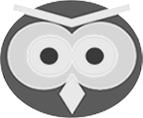 AnalyticOwl
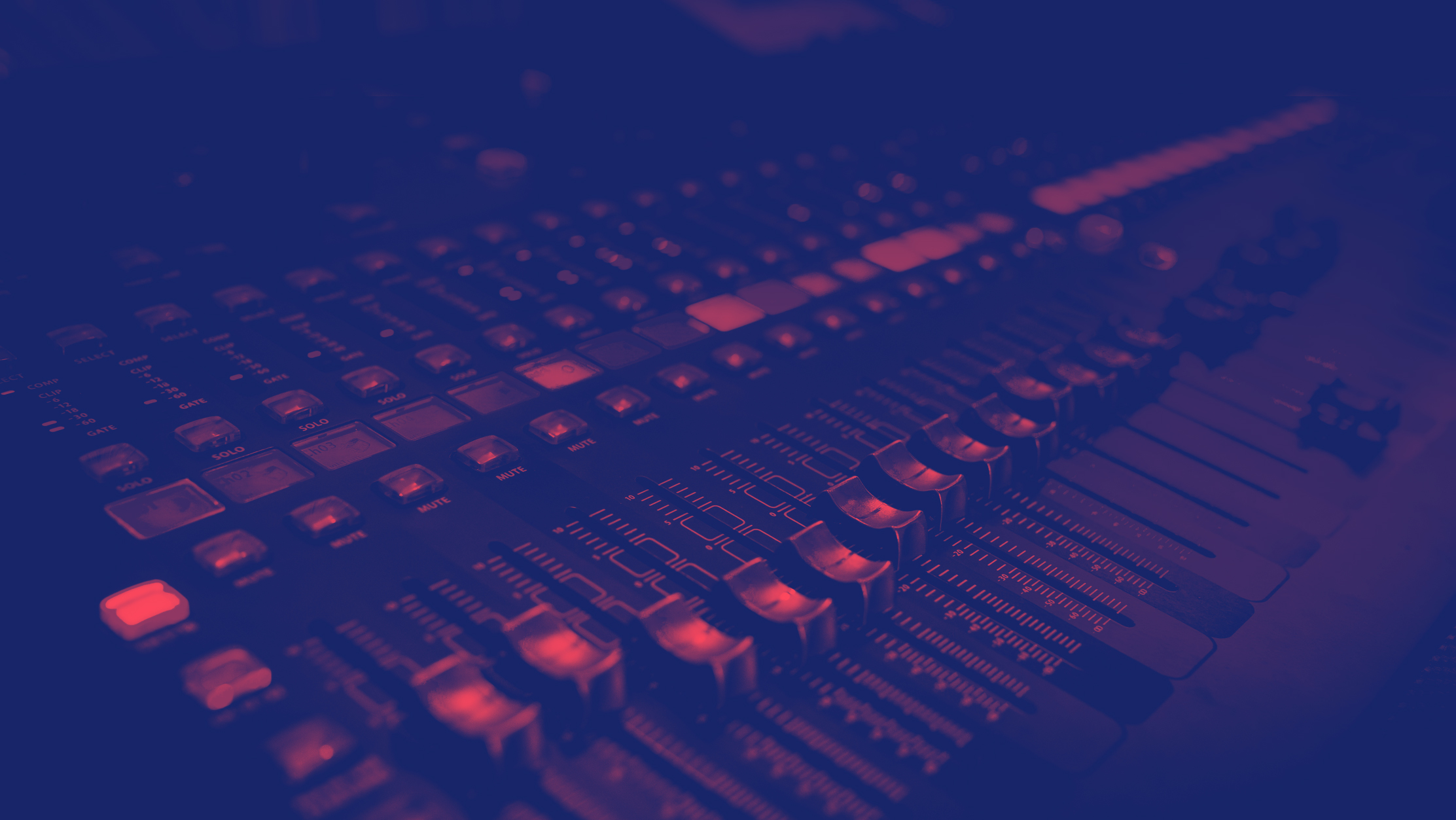 RADIO REACHES RESTAURANT GOERS
UPSCALE
SIT-DOWN
QUICK SERVE
General Market 90%
African-Americans 92%
Hispanics	93%
General Market 89%
African-Americans 92%
Hispanics	91%
General Market 89%
African-Americans 91%
Hispanics	91%
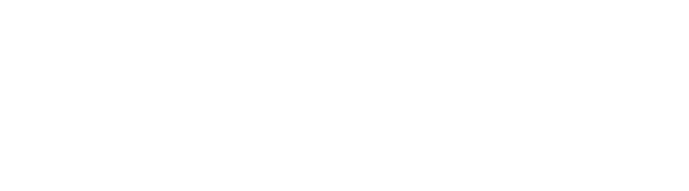 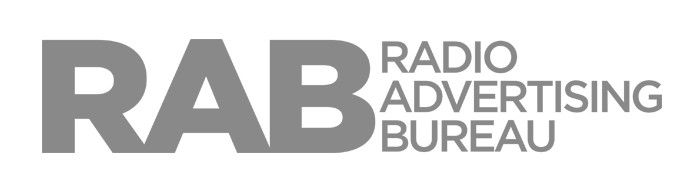 2
Source: Scarborough USA+ 2018 Release 1 Total (Dec 2016 – May 2018)
BACKGROUND
DATA
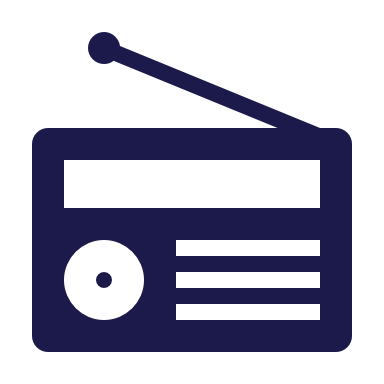 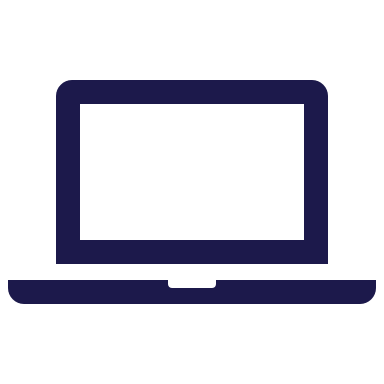 21  Thousand
Total Radio 
Restaurant Ads
3.3 Million
Total Sessions
January 2018 – October 2018
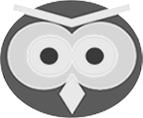 Source: NumericOwl Restaurants January 2018-October 2018
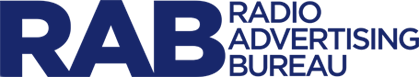 AnalyticOwl
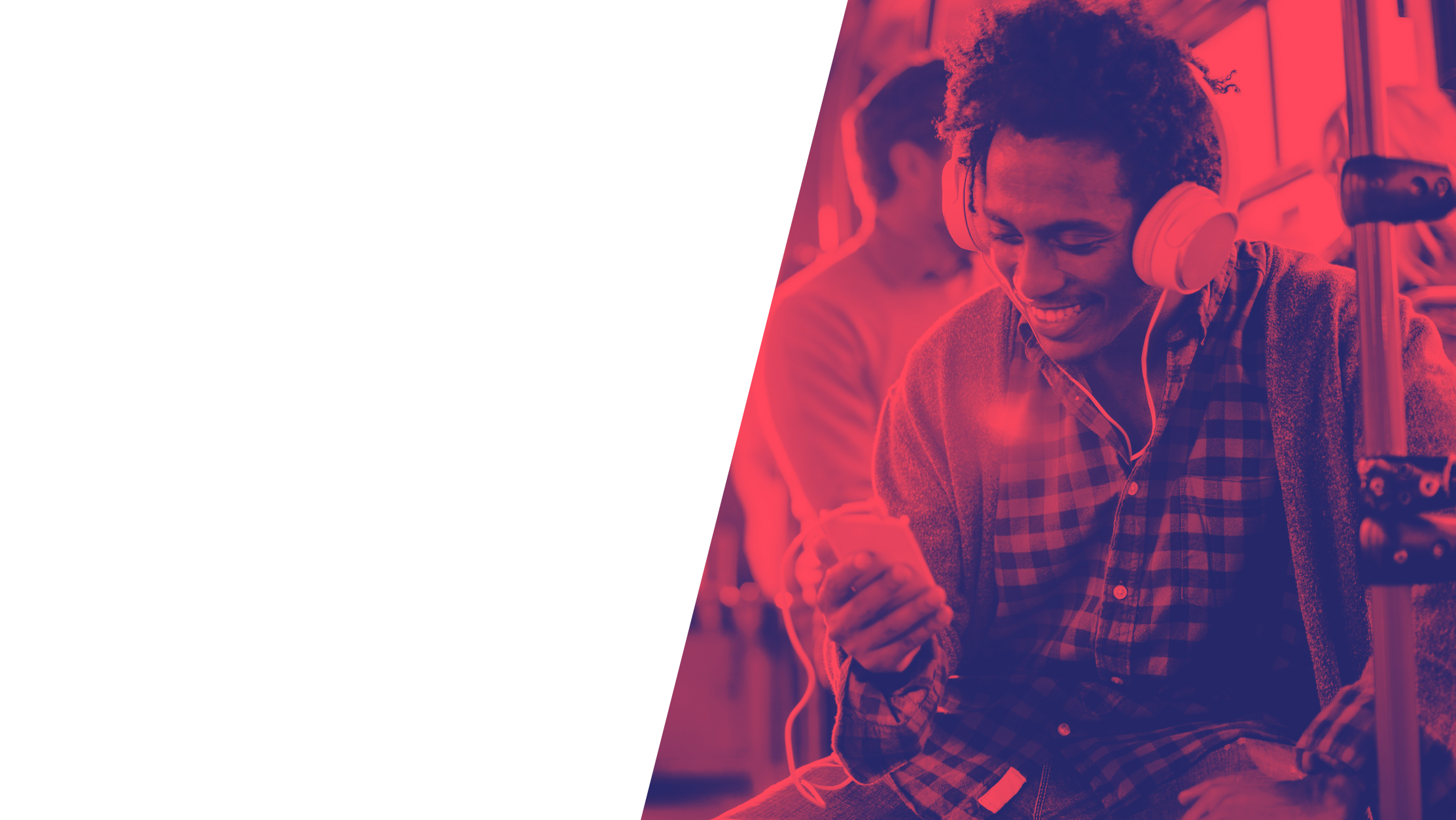 Radio campaigns impact on web traffic:
+3%
New user lift:
Radio Influences 
Dining Destination Search
2.2
Sessions per airing:
+1.4
New visitors per airing:
45k
Sessions – all users:
30k
Sessions – new users:
Source: NumericOwl Restaurants January 2018-October 2018
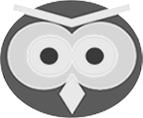 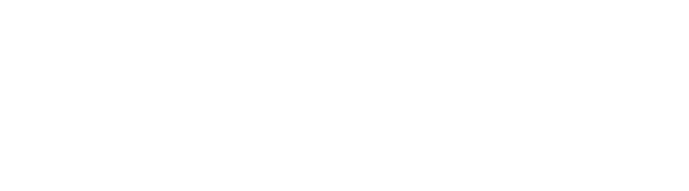 AnalyticOwl
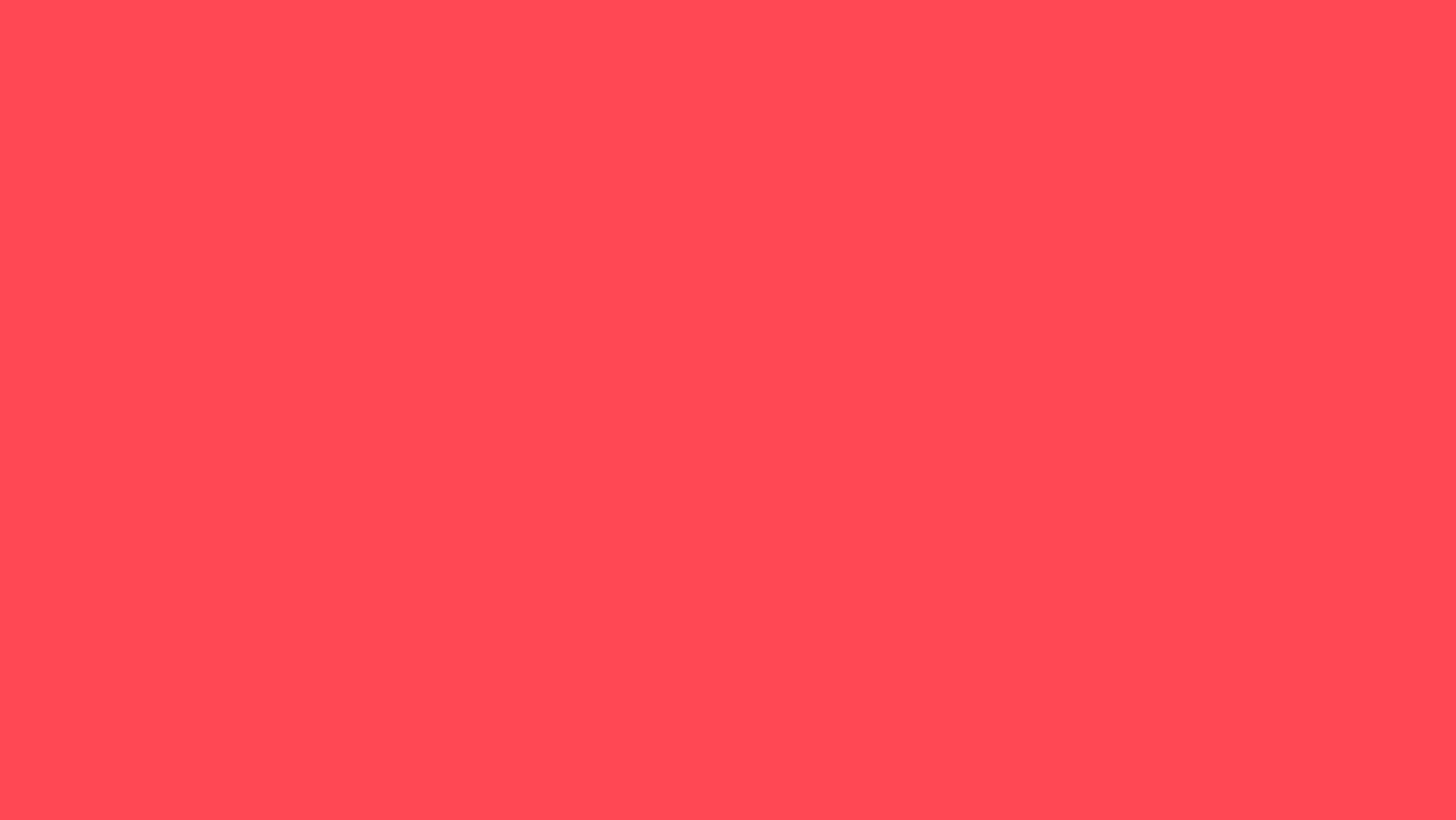 Radio Drives Higher Web Lift 
From New Users Towards Week’s End
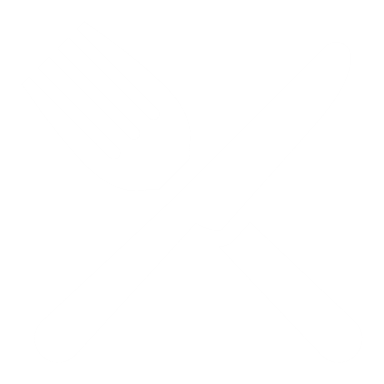 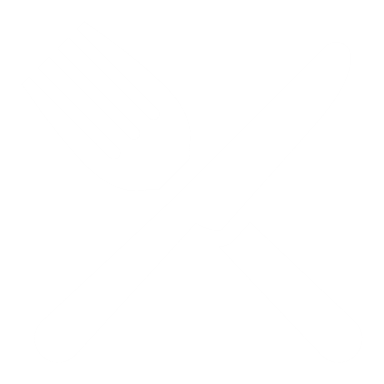 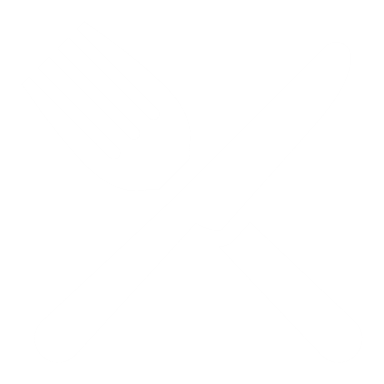 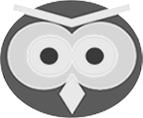 Source: NumericOwl Restaurants January 2018-October 2018
AnalyticOwl
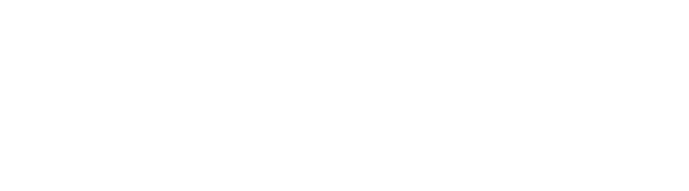 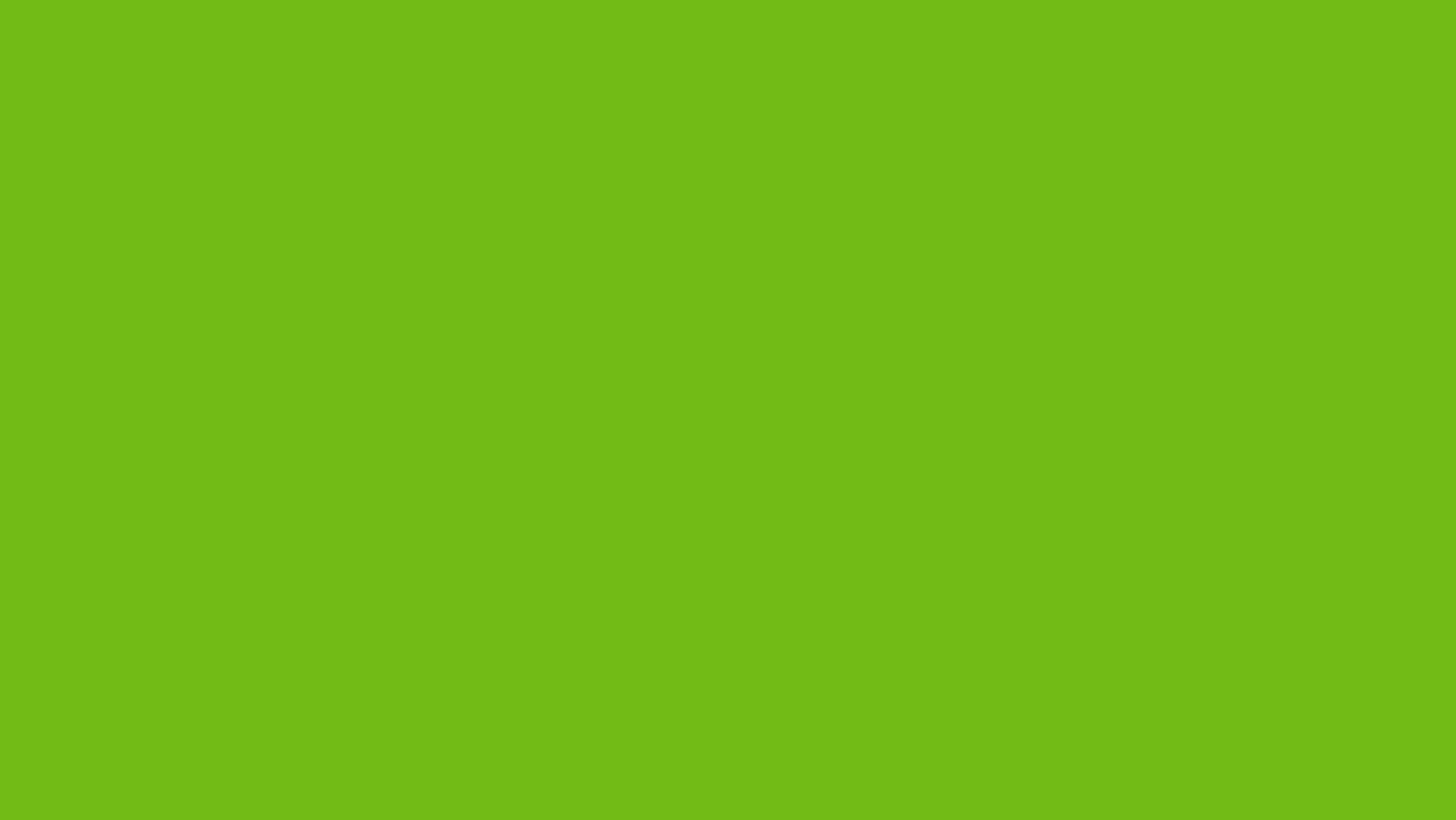 RADIO’S WEB TRAFFIC INFLUENCE BY DAYPART
Insight: Dining search occurs during traditional work hours
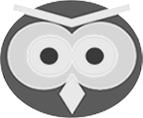 Source: NumericOwl Restaurants January 2018-October 2018
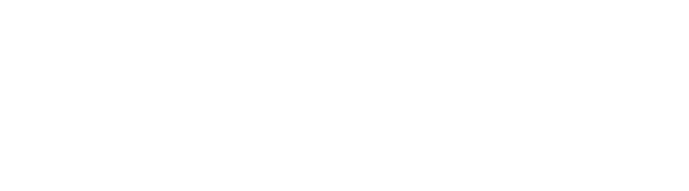 AnalyticOwl
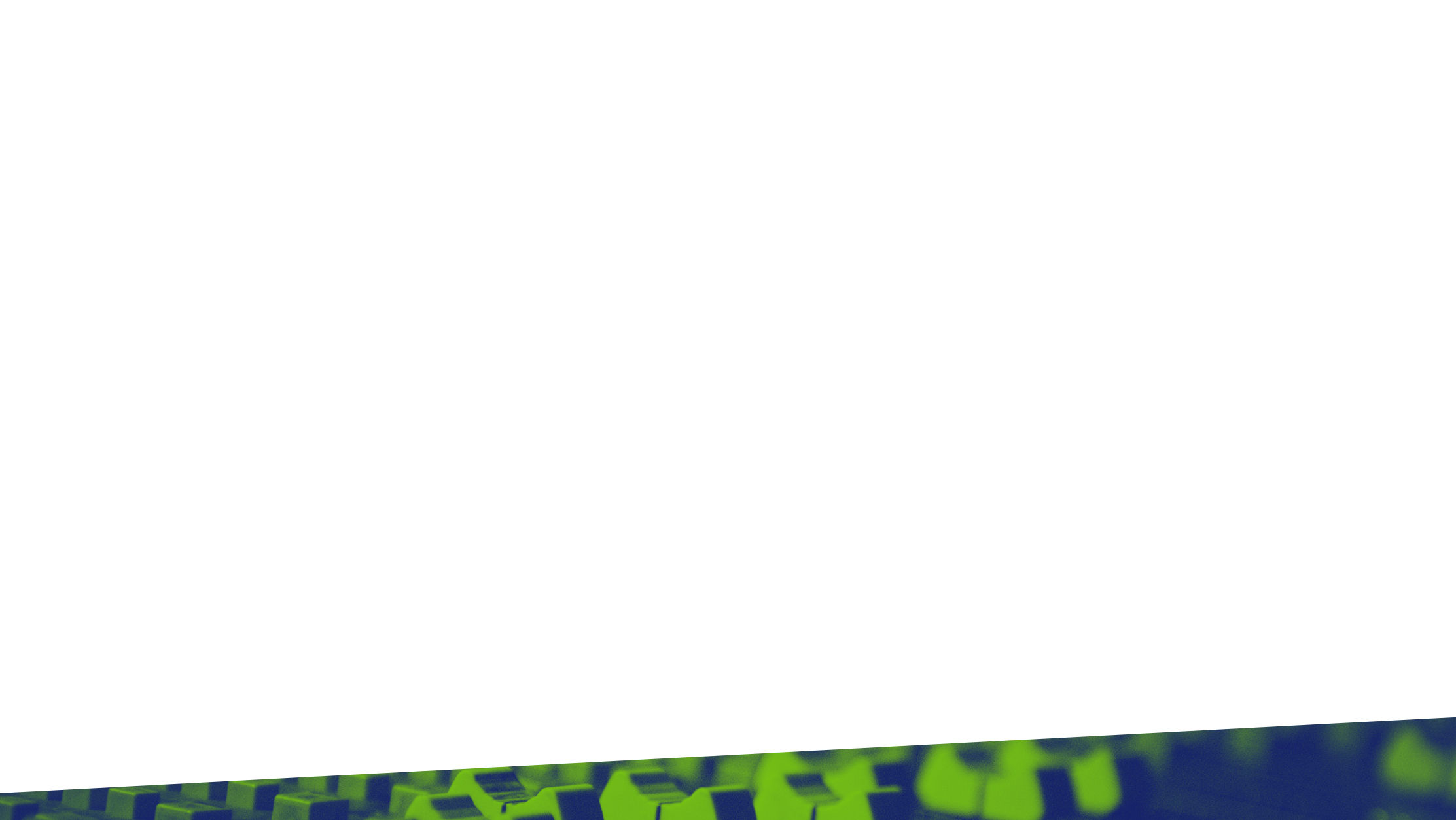 Radio’s Halo Effect On Search Activity
Radio’s Impact Continues Despite Campaign Hiatus
On-Air
67 days
189 new daily web users
Off-Air
135 days
178 new daily web users
Source: NumericOwl Restaurants January 2018-October 2018
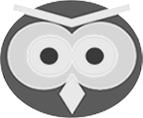 AnalyticOwl
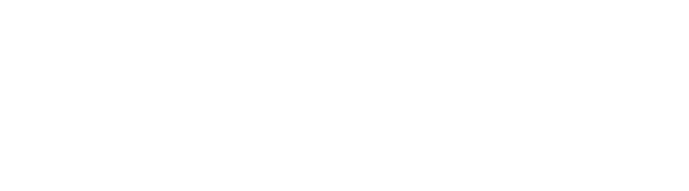 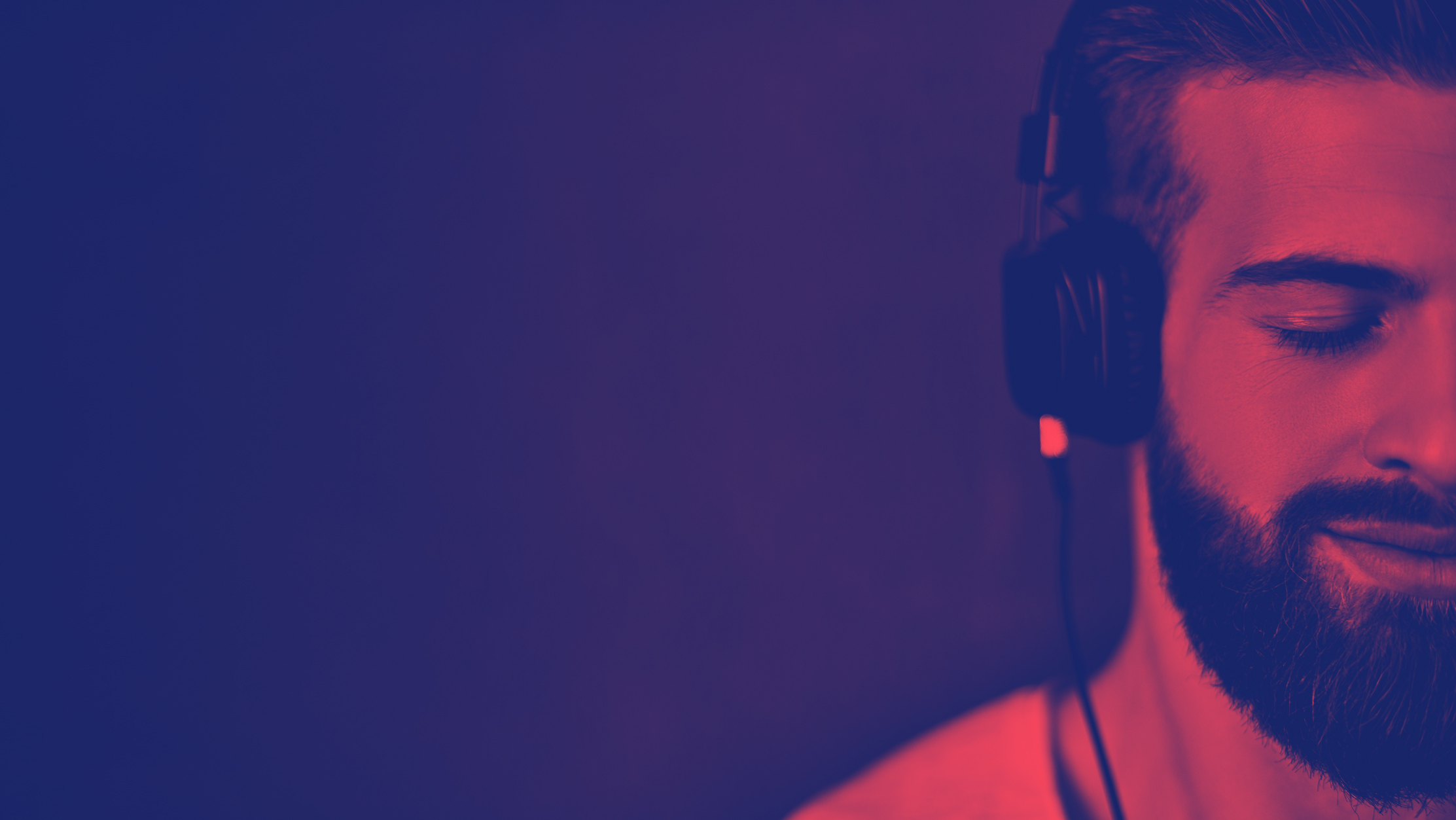 RADIO DRIVES RESTAURANT SEARCH
Radio is an effective medium to lift dining patrons web activity.
Radio reaches nearly 90% or more of restaurant-goers – regardless of segment

Radio increased web search by 3%

Radio drove new web visitors daily

Radio continued to influence search even when off-air
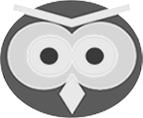 Source: NumericOwl Restaurants January 2018-October 2018
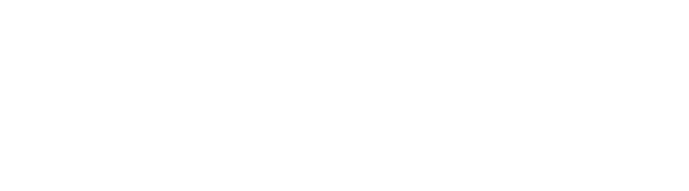 AnalyticOwl